Morning Meeting Day 31
Kindness
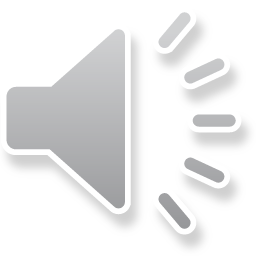 School Pictures
The Cheese Touch
How do our reactions or actions effect other people?
How does Auggie cope with people’s fear of him?
Auggie
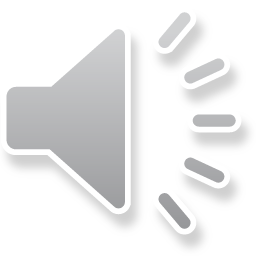 Listen to this song about friendship. Pay attention to the lyrics.
Friends are supposed to be able to count on each other to help them when they need it.
Are you a good friend that can be counted on to help your friends?
How have you been able to help your friends?
Count on Me by Bruno Mars
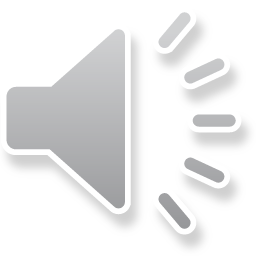 Sahaj has a joke:  Why was the broom late for class?  Because it over SWEPT.

Austin Mullin has this joke:  What is Luke Combs favorite cereal?  Honeycombs

Adrianna has the following joke:  What does a ghost use to wash his hair?  Sham"boooooo"

Annabella has the following joke:  What is a panda-ghost's favorite snack?  Bam"booooo"

Eldon Taylor has a joke:  Why did one ghost know the other ghost was lying?  Because he could see right through him.
5 Hale’s Joke Factory
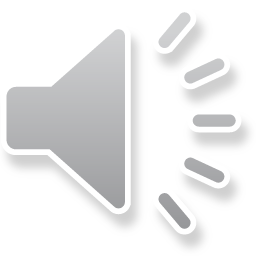 What goes tic toc bow wow, tic toc bow wow?
What time is it when a lion walks into a room?
What time is it when an elephant sits on your bed?
Why are fish so smart?
What is black and white, black and white, black and white?
Today’s Celebrations and Jokes
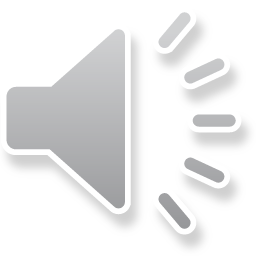